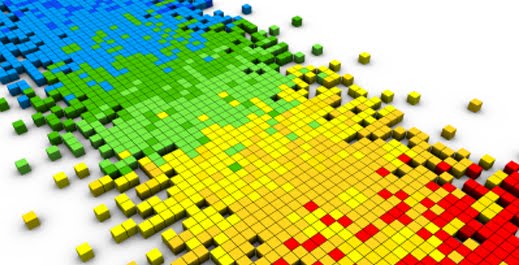 Cálculo Numérico
Aula 3 – Arredondamento e Operações
2014.1 - 07/04/2014
Prof. Guilherme Amorim
gbca@cin.ufpe.br
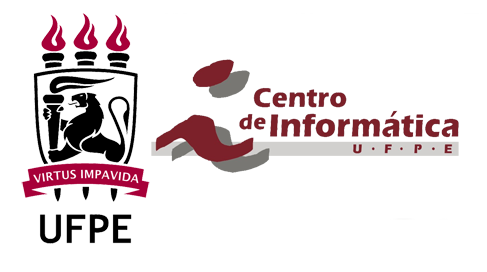 Pergunta...
Já sabemos que alguns números reais podem ser representados numa máquina...
Outros não.
Numa máquina com 4 dígitos significativos...
O número real 34,21 se torna 3,421 x 101
Já o número real 0,42162 não é um número desta máquina
O que podemos fazer para representar esse e outros números numa máquina?
Arredondamento
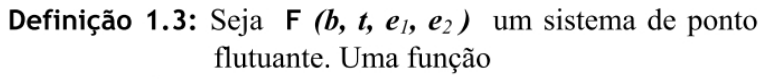 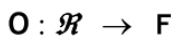 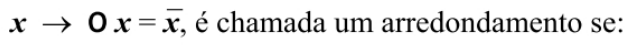 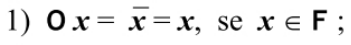 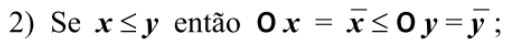 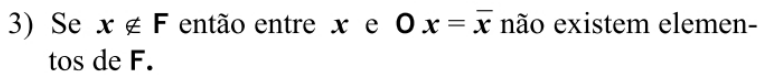 Qual o procedimento de arredondamento?
Se o número desejado for um número da máquina, não há problema algum, pois seu valor será representado por si próprio.
Noutro caso, ele estará entre dois números de máquina consecutivos.
Utiliza-se o número de máquina mais próximo para representar tal resultado.
Caso os dois valores possíveis de serem usados na representação desse tal resultado sejam igualmente próximos, será escolhido aquele cujo significando terminar em um dígito par.
E qual o erro cometido nesse arredondamento?
Lembrar que...
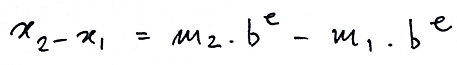 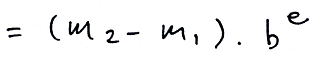 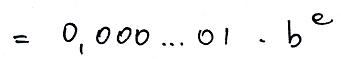 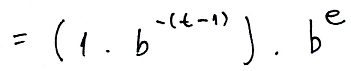 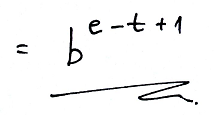 Exemplos
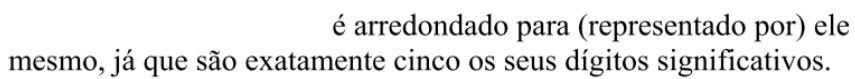 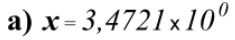 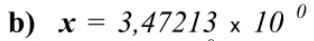 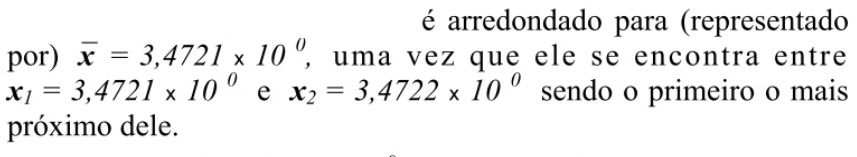 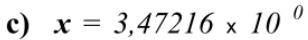 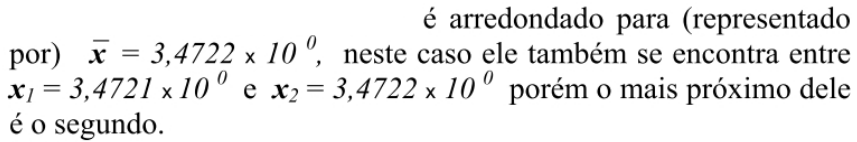 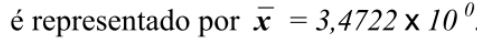 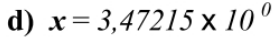 Casos especiais
O que acontece quando tentamos representar o número 1.000.000 num sistema F (10, 6, -5, 5)?
Qual o valor xmax para esta máquina?
9,99999 x 105
Logo, como representar 1.000.000?
Não é possível representar.
Overflow
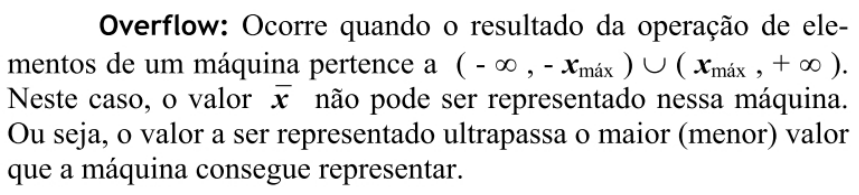 Underflow
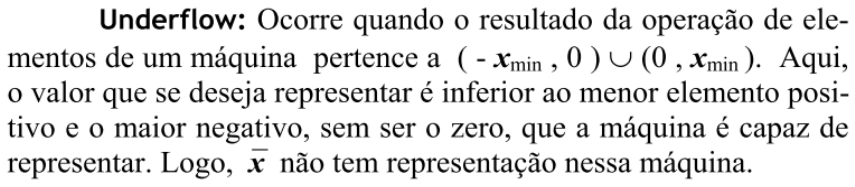 Visualmente (Overflow e Underflow)
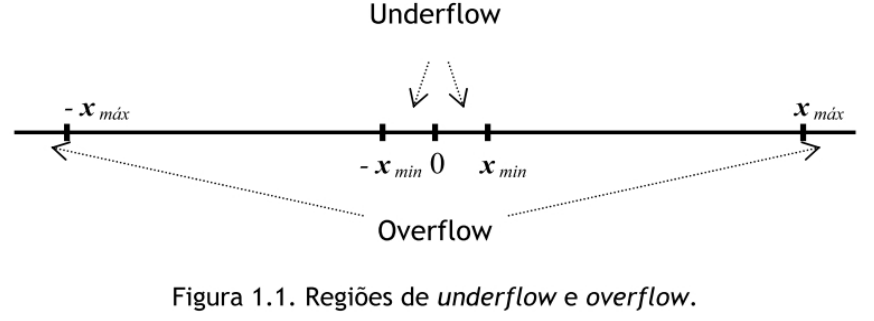 Operações Aritméticas
Exemplo de adição...
Como vocês resolveriam este problema?
Seja o sistema de ponto flutuante F(10, 5, -9, 9)
x1 = 1,6234 x 102
x2 = 1,2246 x 101
Calcule x1 + x2
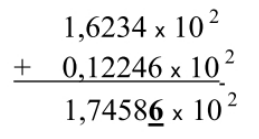 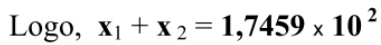 Operações Aritméticas
Considerando o mesmo sistema F(10, 5, -9, 9)...
x1 = 1,6234 x 102
x2 = 1,22468 x 103
Calcule x1 + x2
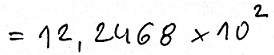 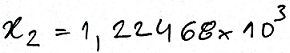 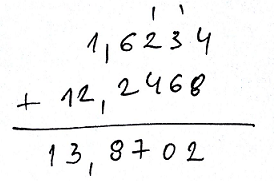 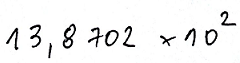 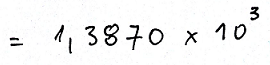 Qual o procedimento da adição?
Verificar se c1 = c2
Igualar os expoentes, se necessário.
Somar os significandos m1 e m2
Normalizar
Arredondar
Como poderíamos descrever o algoritmo?
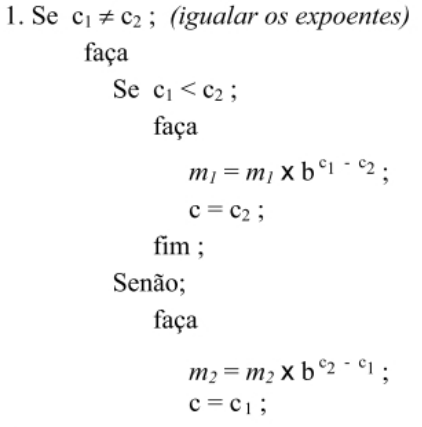 Algoritmo da adição
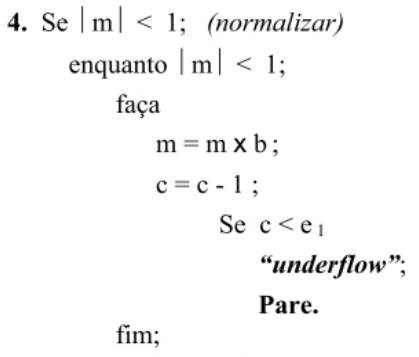 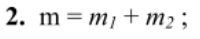 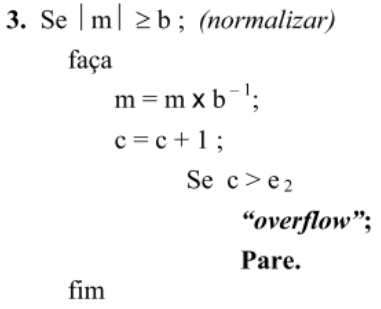 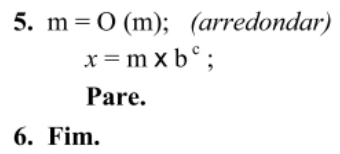 Como seria o da subtração?
Idêntico ao da adição, pois
x1 – x2 = x1 + (– x2)
Multiplicação
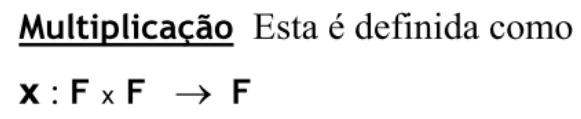 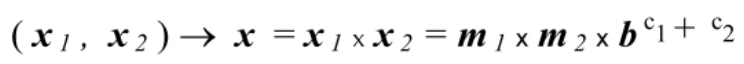 Multiplicação - Exemplo
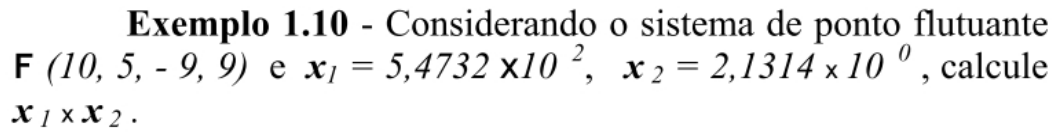 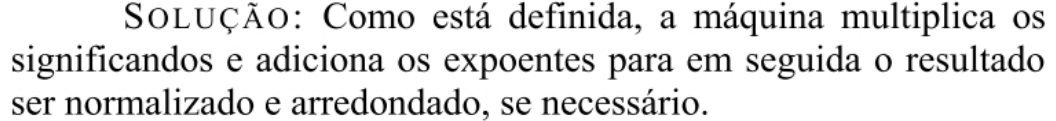 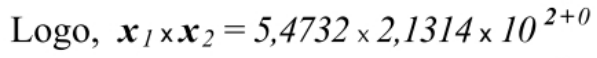 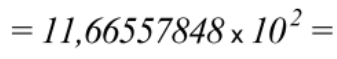 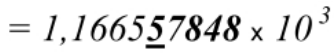 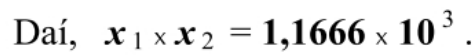 Divisão
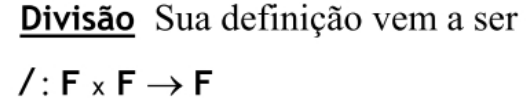 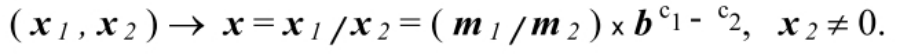 Divisão – Exemplo
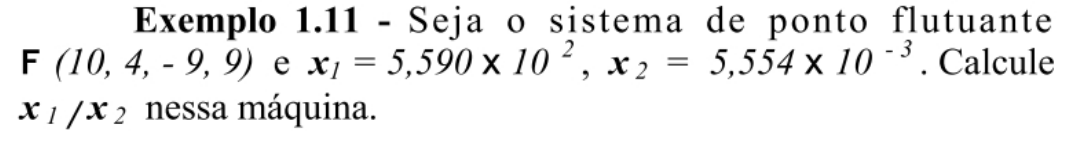 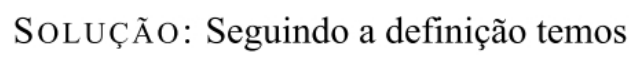 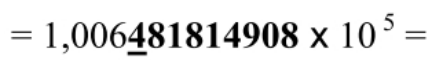 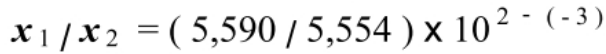 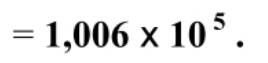 Inverso Multiplicativo
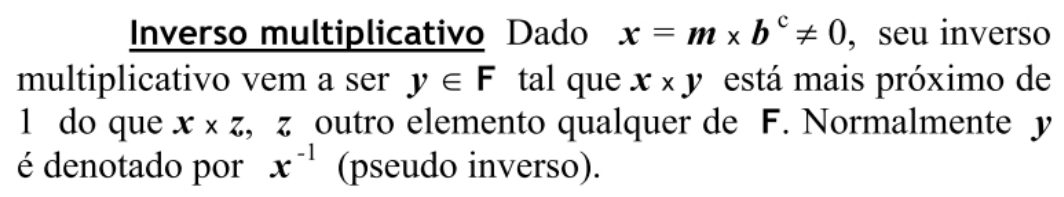 Inverso Multiplicativo – Exemplo
Questão 11-g do livro – V ou F?
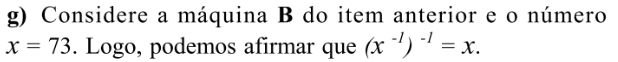 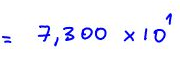 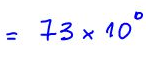 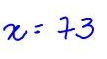 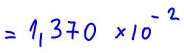 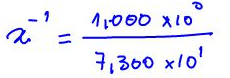 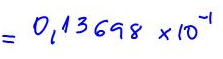 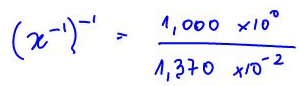 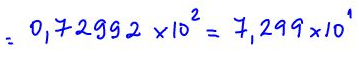 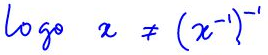 Exercícios
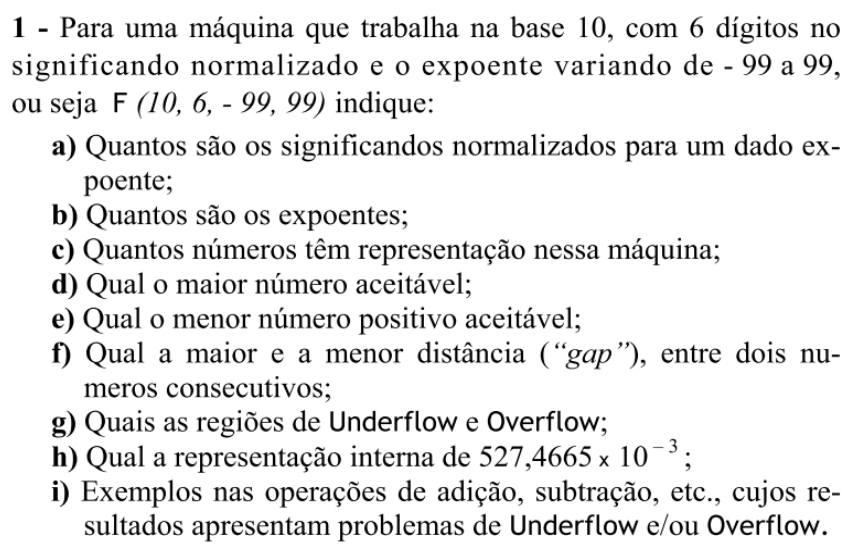 Exercícios
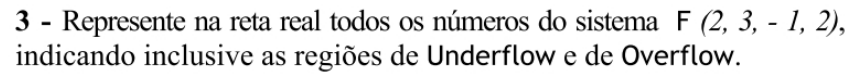 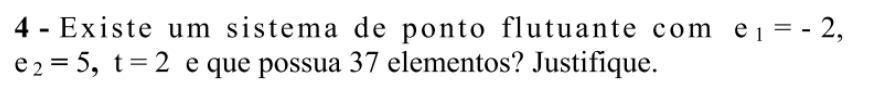 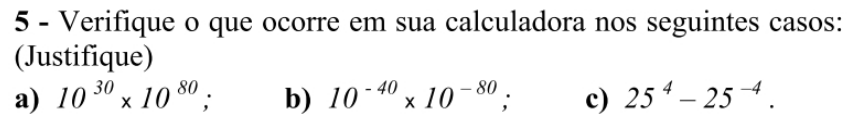 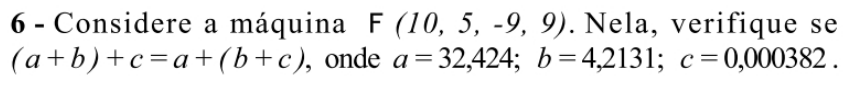 Exercícios
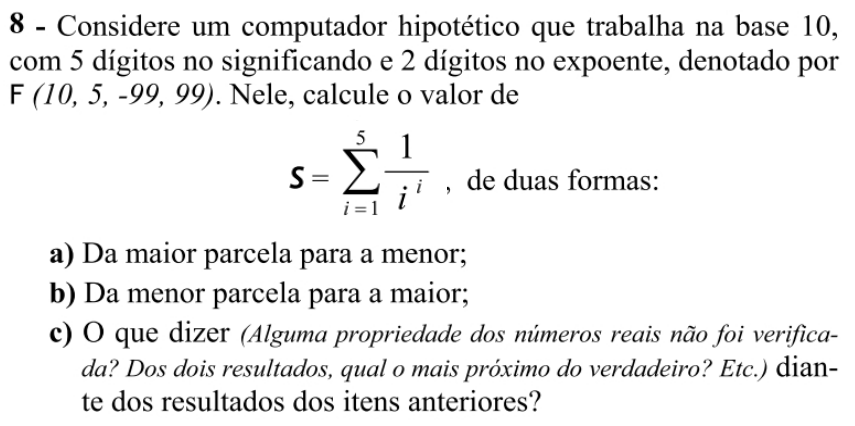 Exercícios
Mais exercícios no livro. Capítulo 1.
Bibliografia
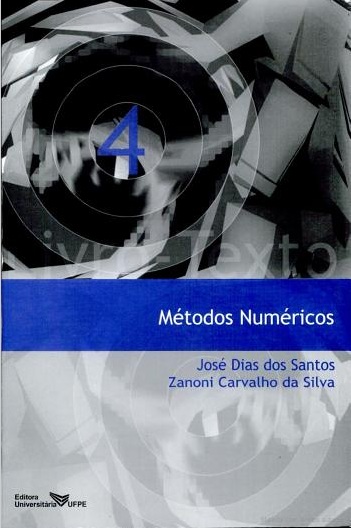 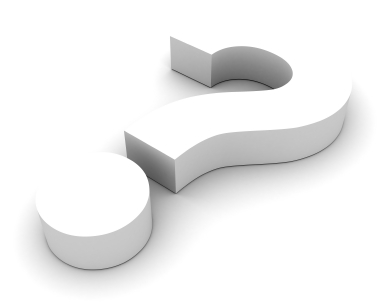